Datum: 27.07.2022
Prüflingsnummer: 21501
Erstellen eines Shopware 6 Plug-Ins für den Import von Produkten und Kategorien über RabbitMQ



IHK-Abschlussprojekt von Luca Wlcek
SAWS GmbH & Co. KG
In Edling bei Wasserburg
Gegründet im Jahr 1999
11 Mitarbeiter
Spezialisiert auf e-Commerce und Verbindung von Systemen
Bietet Hosting, Konfiguration und angepasste Plug-Ins für Contentserv
Entwicklung des SAWSConnectors
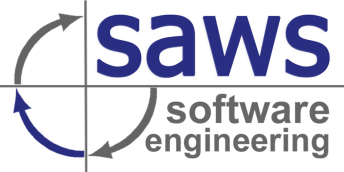 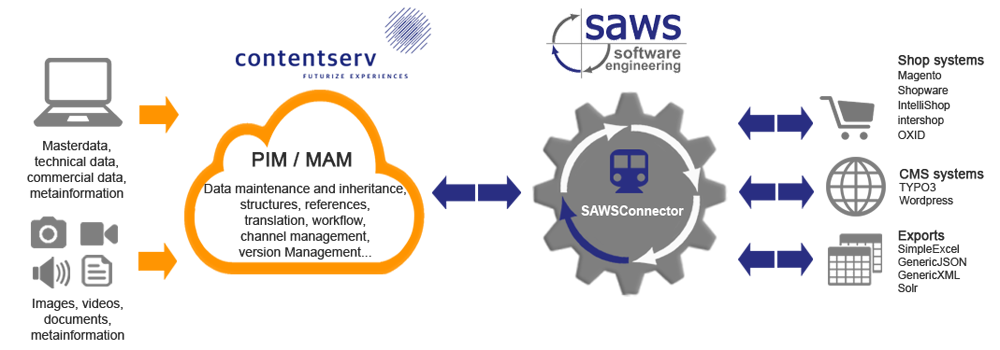 27.07.2022
Luca Wlcek
Gliederung
Problemstellung
Ziel des Projekts
Analyse
Planung
Implementierung
Test
Fazit
27.07.2022
Luca Wlcek
Contentserv
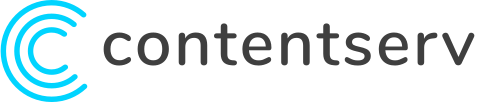 Product Information Management (PIM)
Speicherung technischer und Marketinginformationen
Produktbilder, Beschreibungen
Maße, Gewicht, ISO-Standards
Webanwendung, Speicherung in MySQL
  Export an Zielsysteme nötig
SAWSConnector
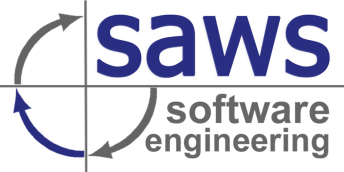 Ausleitung an Zielsysteme
Formatierung der Datenmittels Plug-Ins
Senden der Daten (z.B. HTTP, FTP)
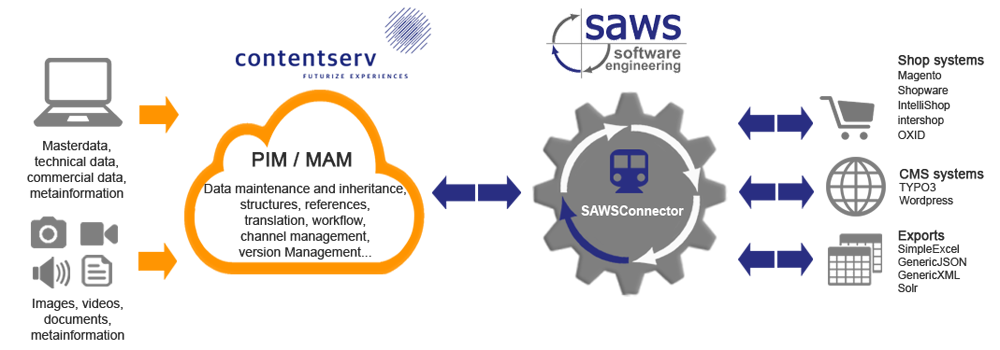   Formatierung und Transport großer Datenmengen
Shopware
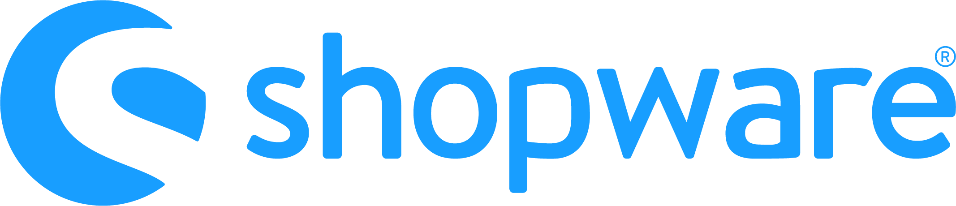 Online Shopsystem Shopware 6
Umfangreiche API
Oft überlastet mit den Datenmengen
Bremst den Connector aus (Warten auf HTTP-Response)
 Einführung einer Asynchronen Übertragung
Ziele
Beschleunigung des Exports auf der Contentserv Seite 
Höhere Zuverlässigkeit
Steuerung der Shopware-Auslastung
Einfaches Upgrade vorhandener Verbindungen
Ist-Analyse Übertragung
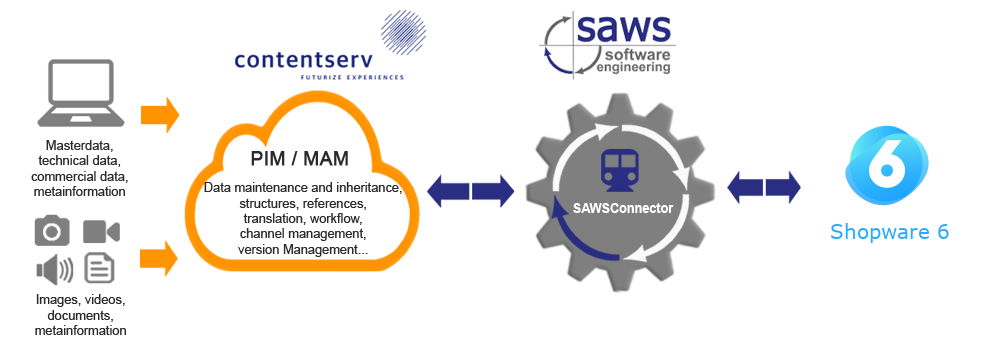 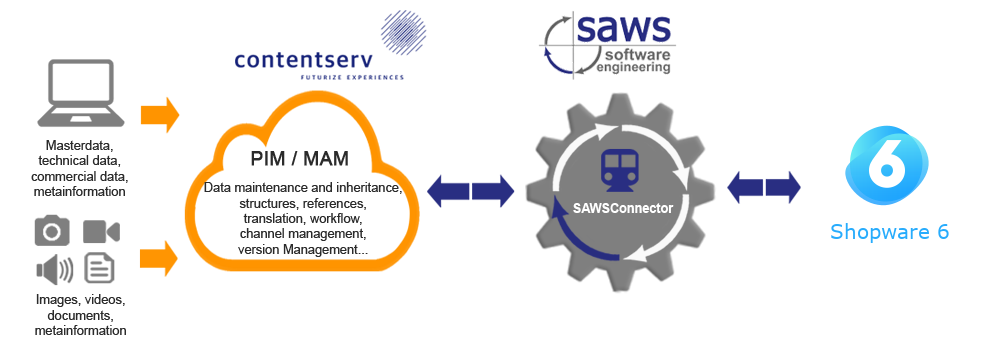 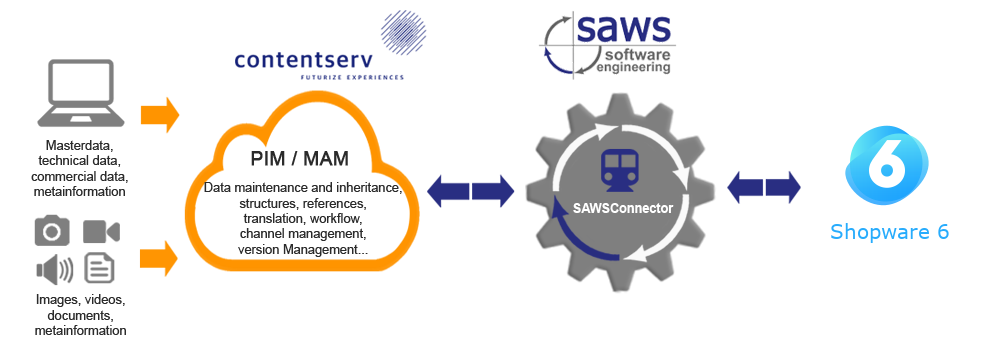 HTTP-Nachricht
Ist-Analyse Exportvorgang
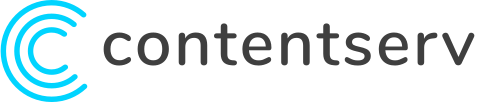 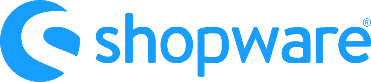 Export der Produktdaten
Import der empfangenen Daten
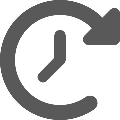 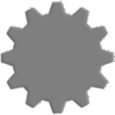 Schreiben des Logs
Zurücksenden der Import-Ergebnisse
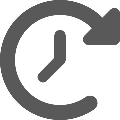 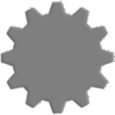 …
Export der Produktdaten
Message-Queue-Systeme
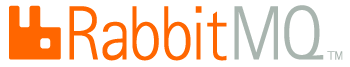 Organisiert in Queues (FIFO)
Speichert Nachrichten zwischen, bis diese abgeholt werden
Sender werden „Producer“ genannt
Empfänger werden „Consumer“ genannt
Häufig eingesetztes Protokoll: AMQP
Probleme einer eigenen AMQP-API
Signifikanter Planungsaufwand
Hoher Wartungsaufwand
Nacharbeit nach Shopware Updates
  Deshalb Kapselung der vorhandenen Übertragung
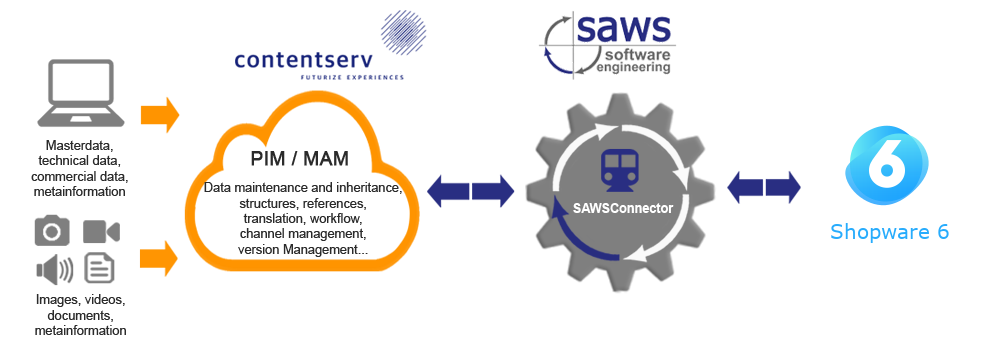 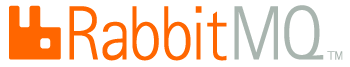 ShopwarePlug-In
AMQP-Nachricht
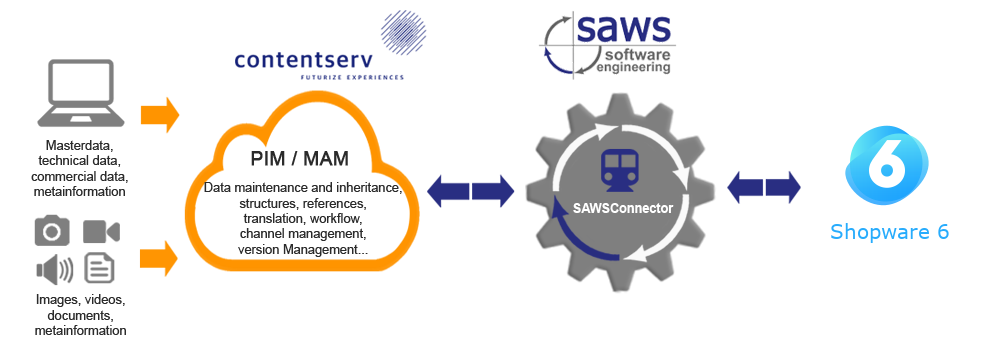 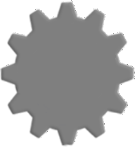 HTTP-Nachricht
HTTP-Nachricht
Producer
Consumer
Shopware Verbindung
Unterstützung für RabbitMQ als Job-Queue in Shopware
Anbindung über Konfigurationsdatei
Vorgefertigter Code für Aufbau und Kontrolle der Verbindung
Hintergrundprozess „Worker“ von Shopware
Shopware Verarbeitung
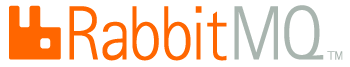 ✉ ShopwareRequestMessage
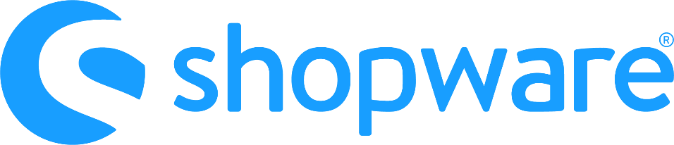 HTTP-Antwort
EntpackteHTTP-Anfrage
Empfang
Übergabe
ShopwareApiHandler
ShopwareApiClient
Verpacken der HTTP-Antwort
Versand
Rückgabe
✉ ShopwareResponseMessage
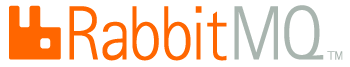 Shopware Konfiguration
Front-End
SettingsController
Testen der Werte
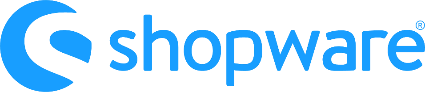 AMQPConfig
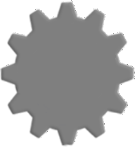 framework.yaml
Settings
saws.yaml
Shopware Klassendiagram
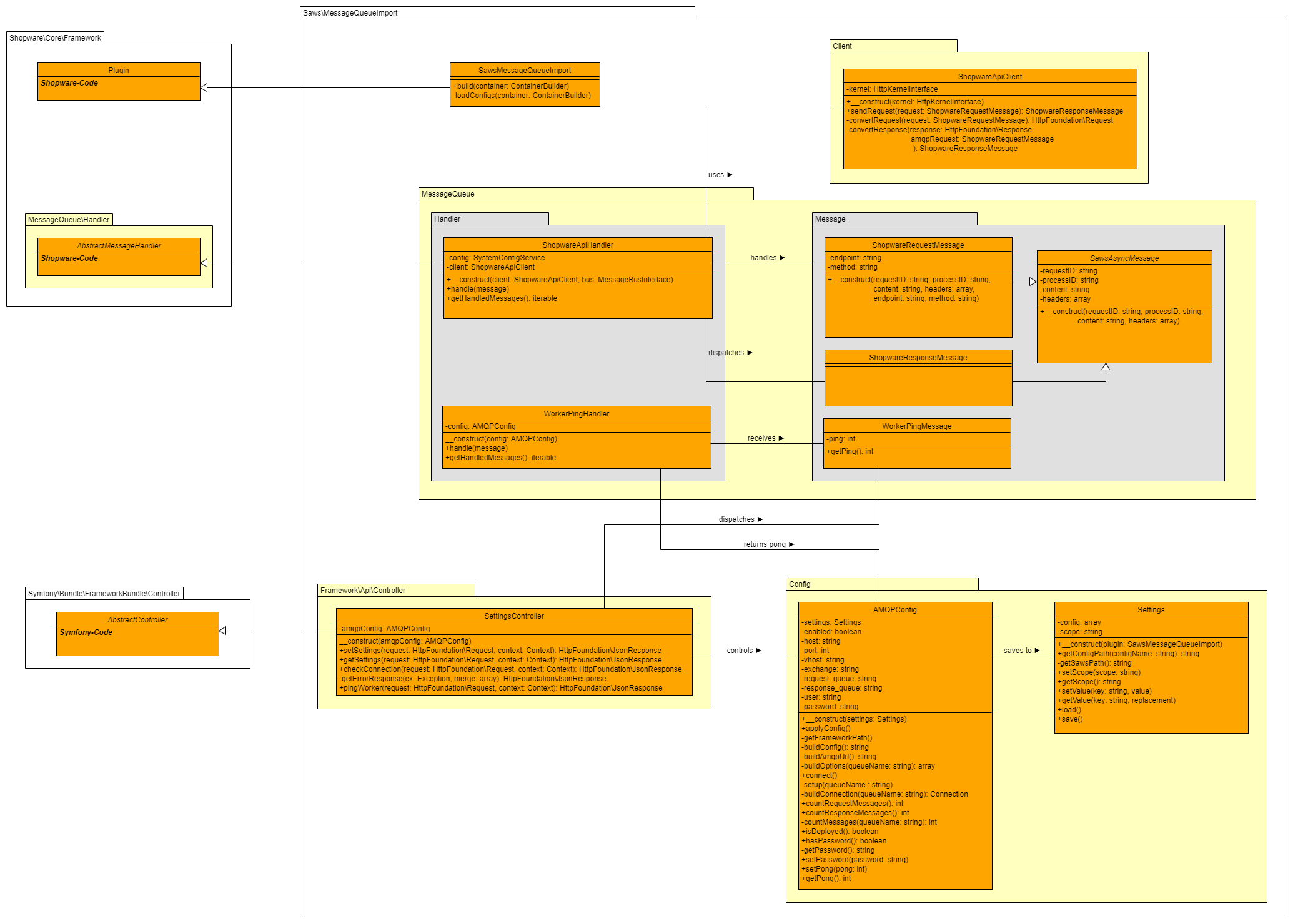 Shopware Front-End
Statusanzeige der Verbindung
Statusanzeige des Workers
Anzeige der Wartenden Nachrichten
Shopware Front-End
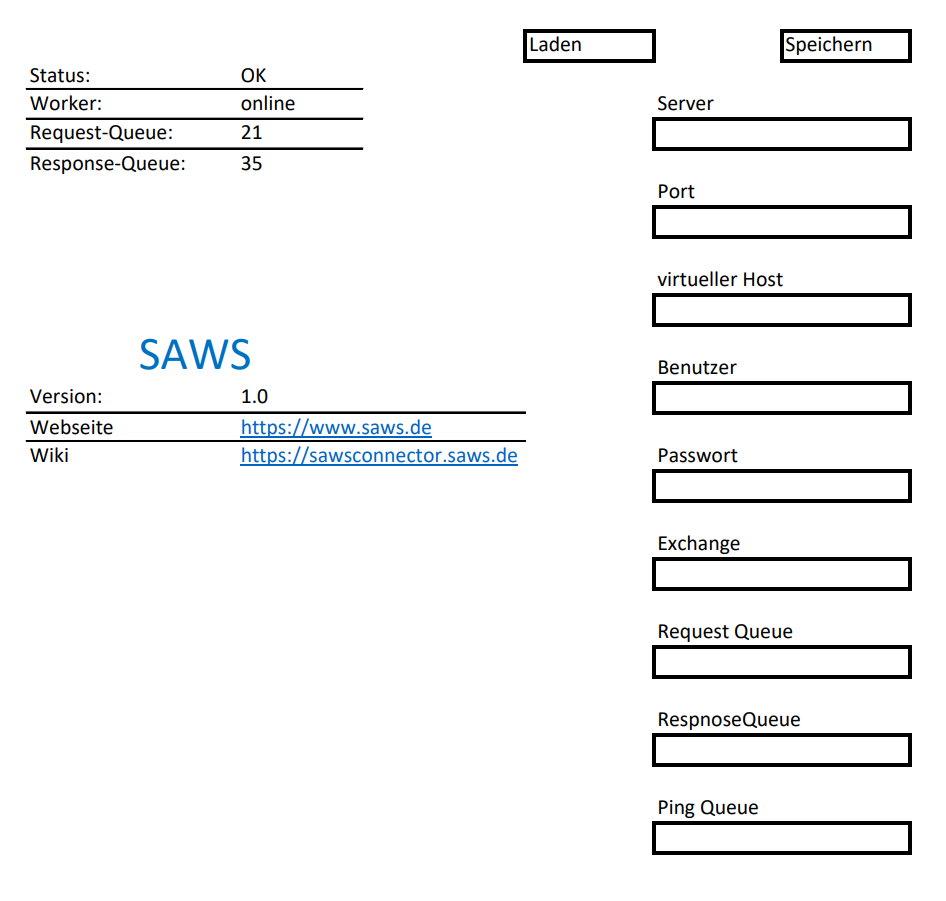 SAWSConnector Verbindung
Reader
Datenmap
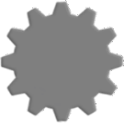 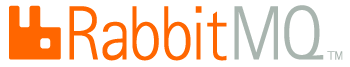 Transmitter
HTTP-Client
AMQP-Client
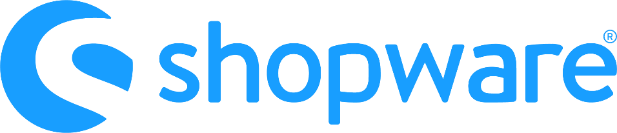 Erstellen der Manifestdatei
Shopware-Plug-Ins sind Symfony Bundles
Symfony benötigt eine composer.json Manifestdatei
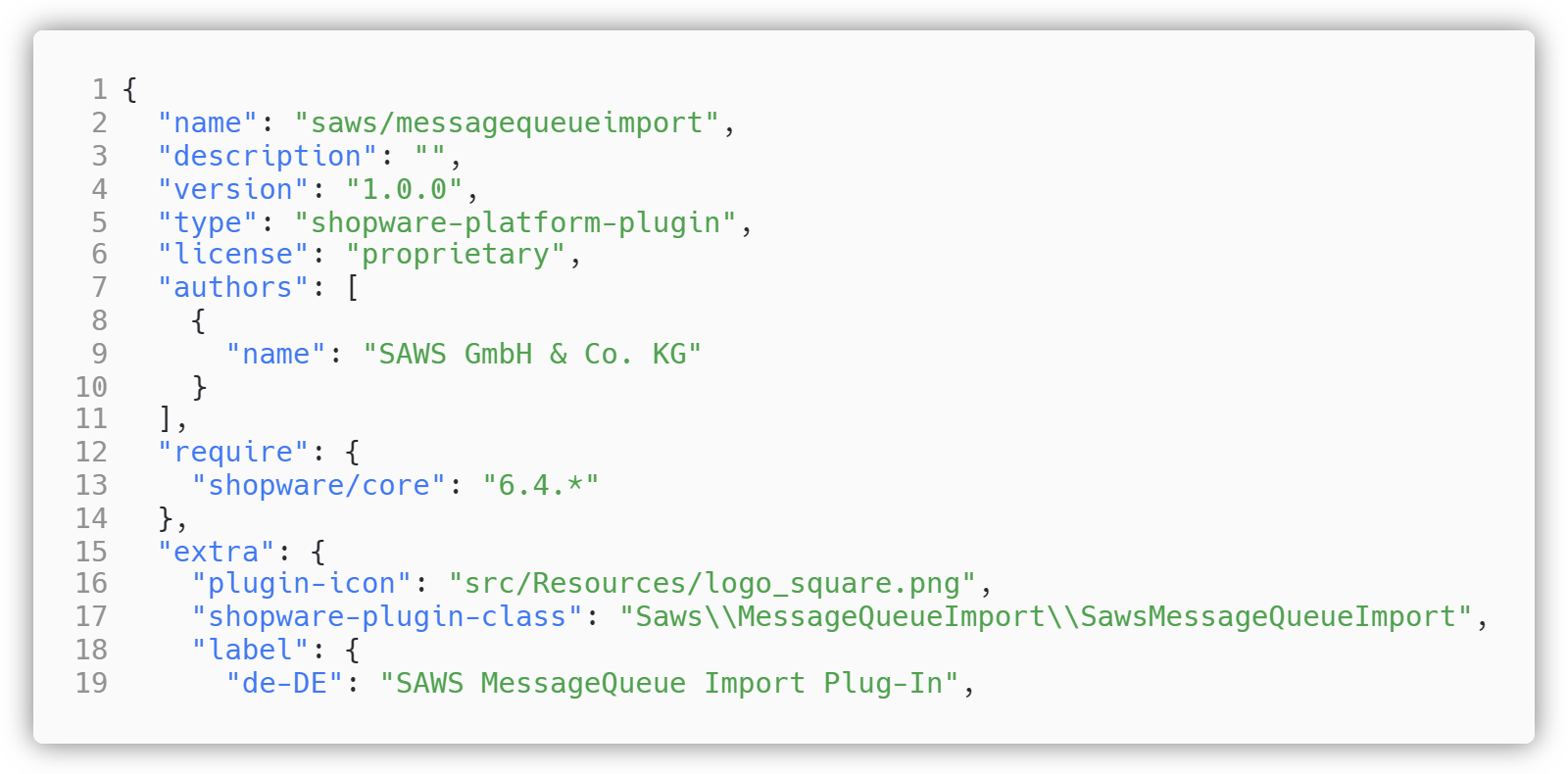 Generieren der Konfiguration
Aufbau als PHP-Array (hashmap)
YAML-Dump in Datei ablegen
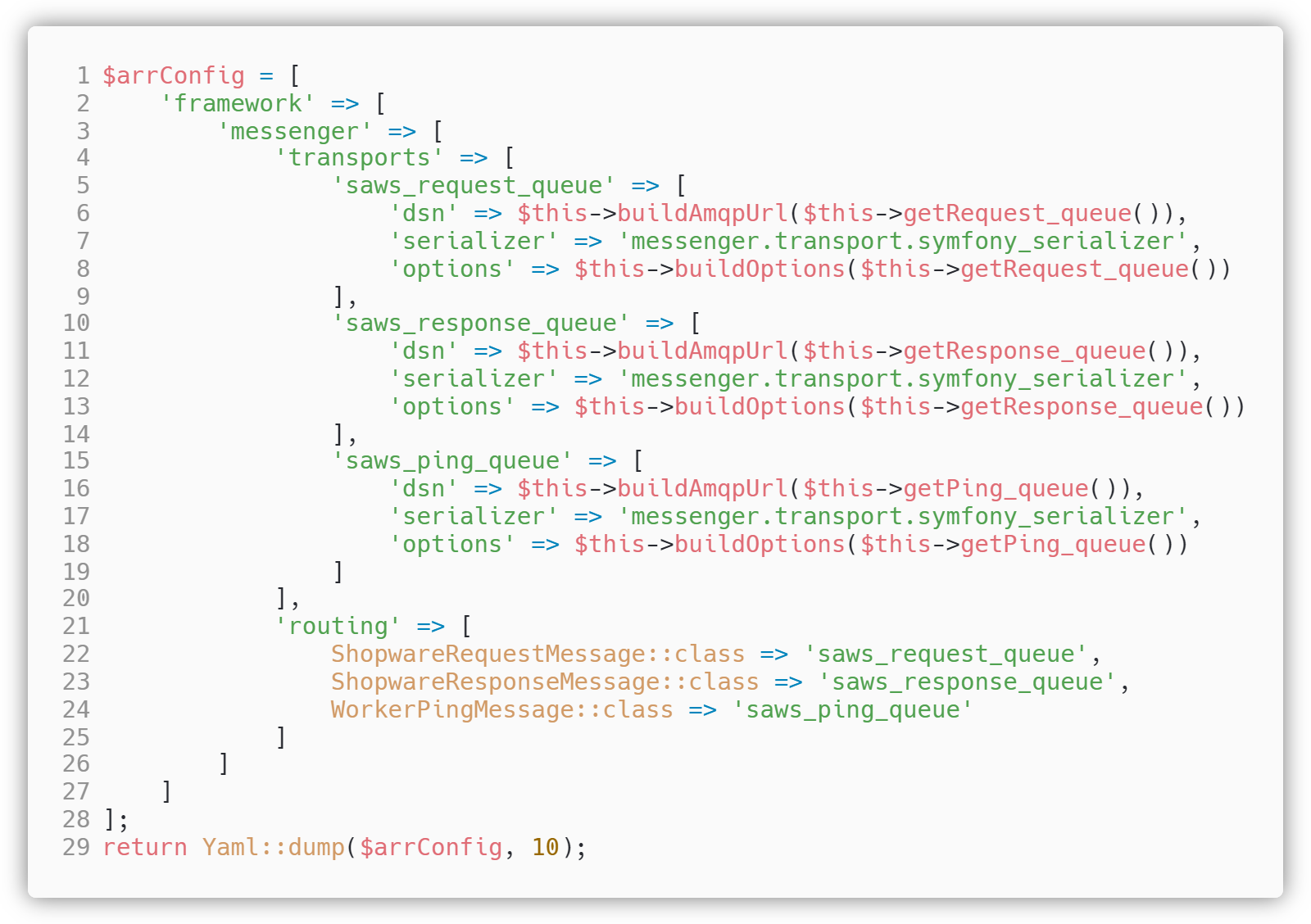 API Routenbindung
Routing via PHP-Doc




Registrierung in Shopware
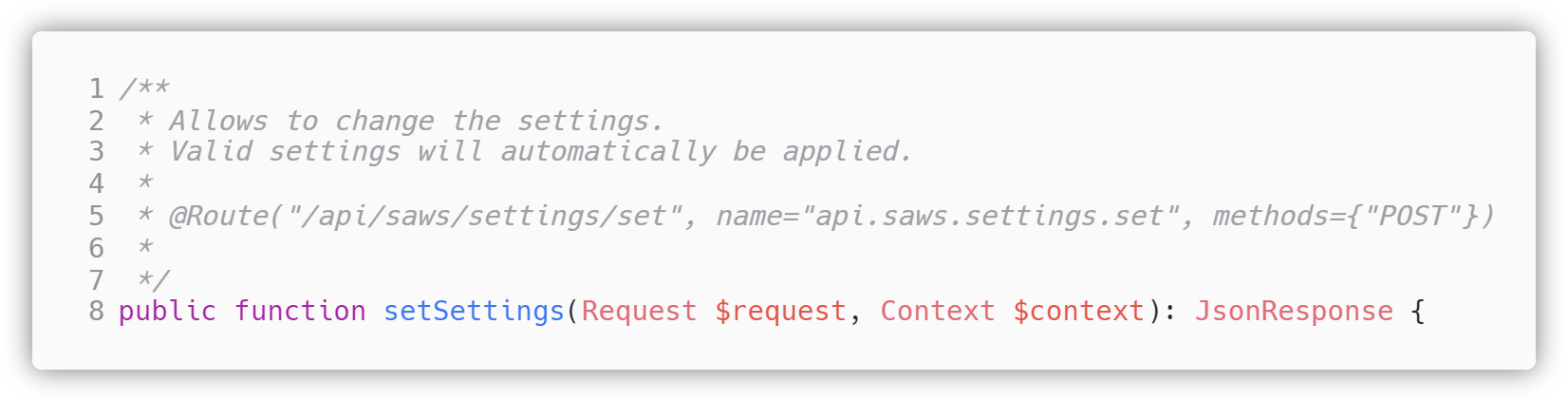 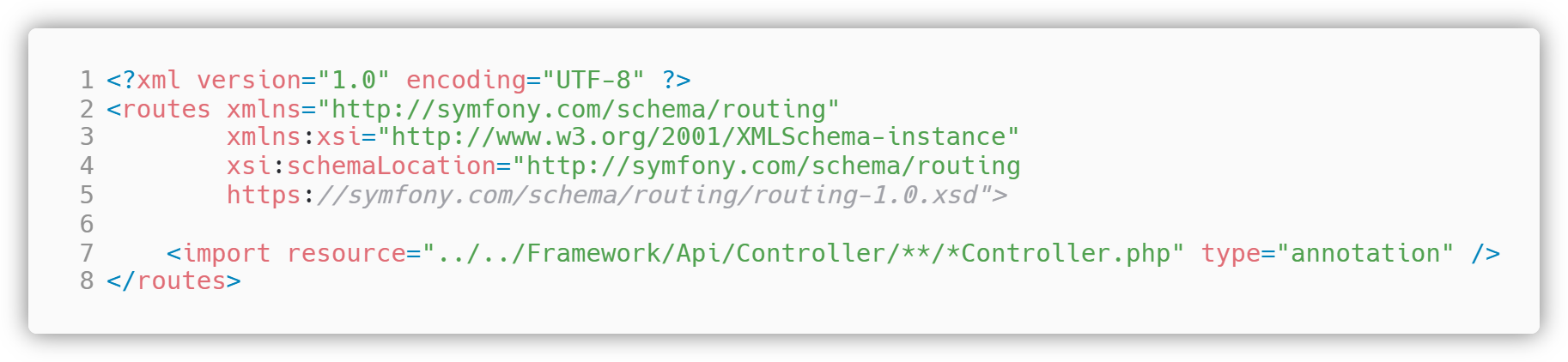 Shopware Frontend
Vue.js
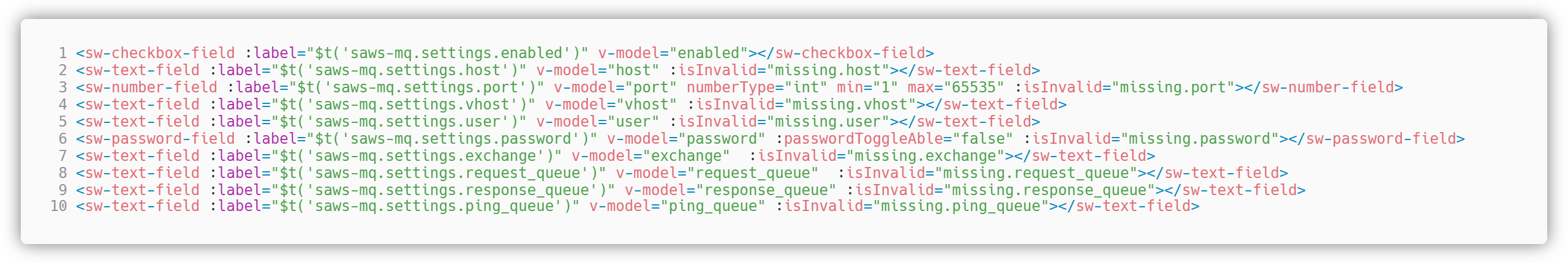 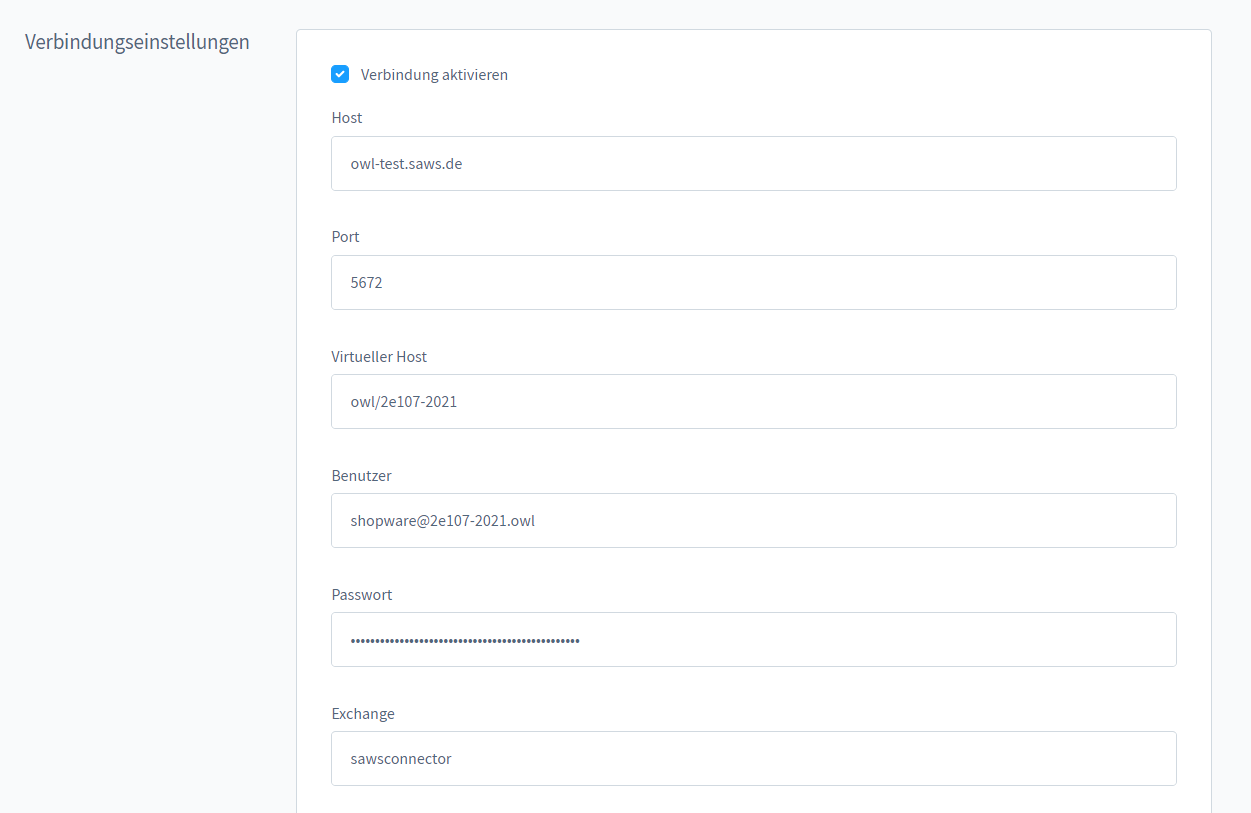 Shopware Frontend Status
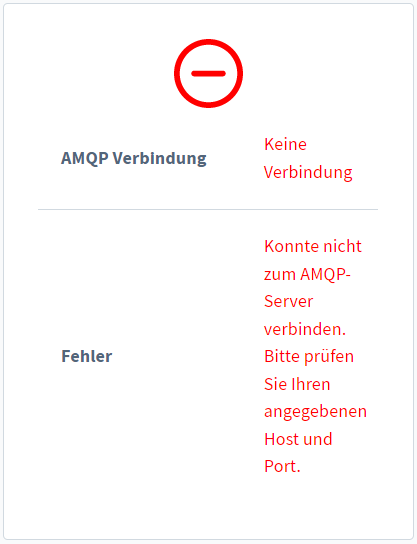 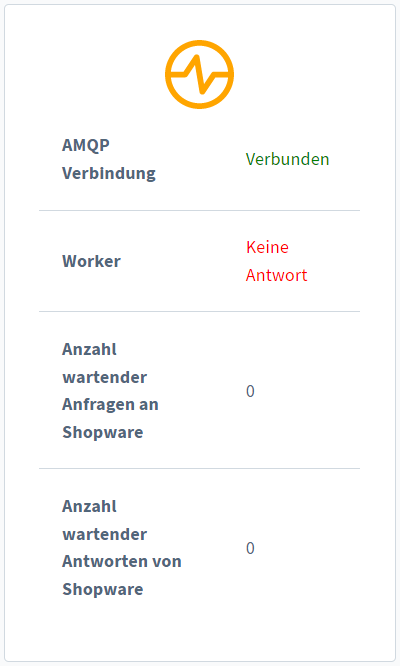 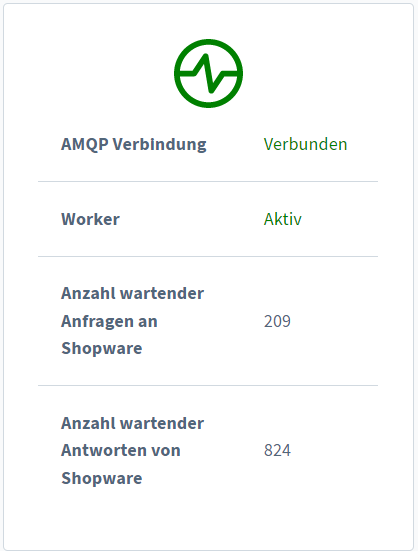 Shopware Oberfläche
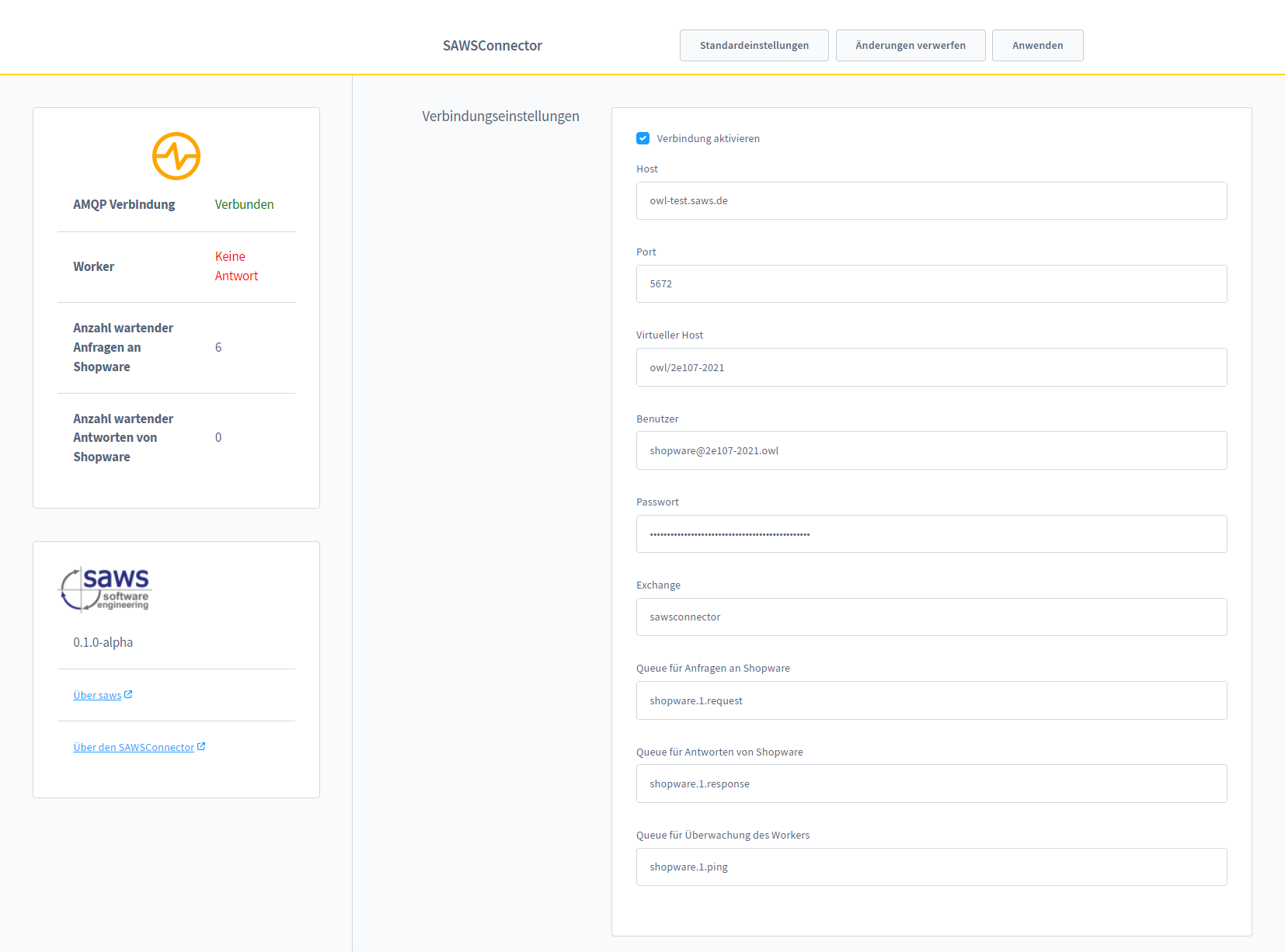 Shopware Worker
Start via Symfony Konsole
Abhängigkeit zu einem Prozess-Manager oder Init-System
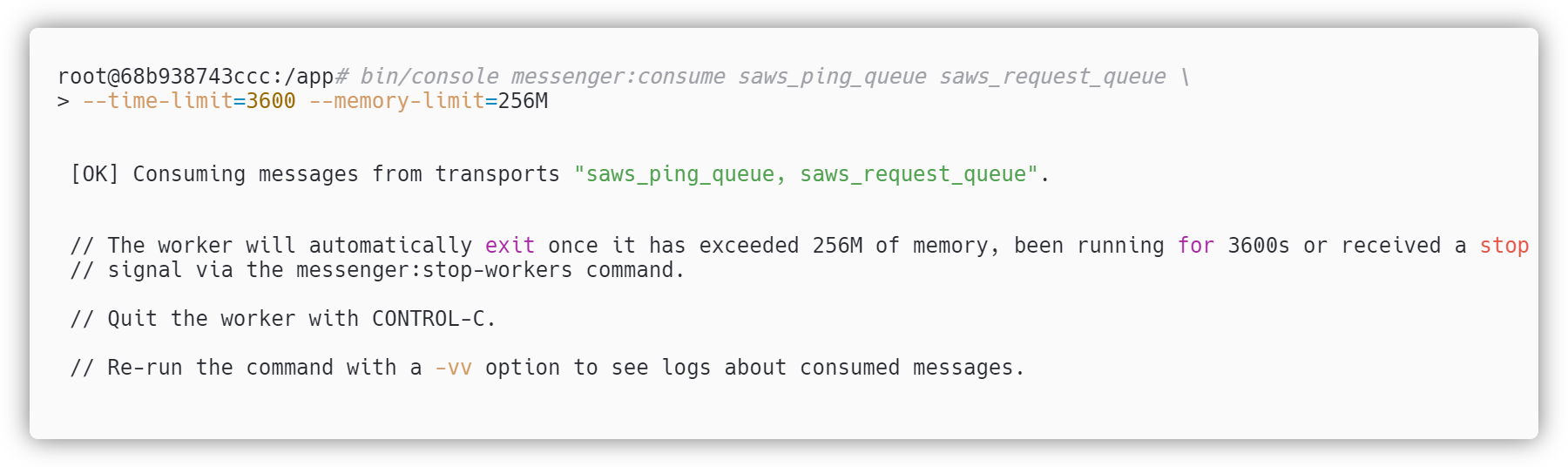 SAWSConnector Verbindung
Austausch des Clients
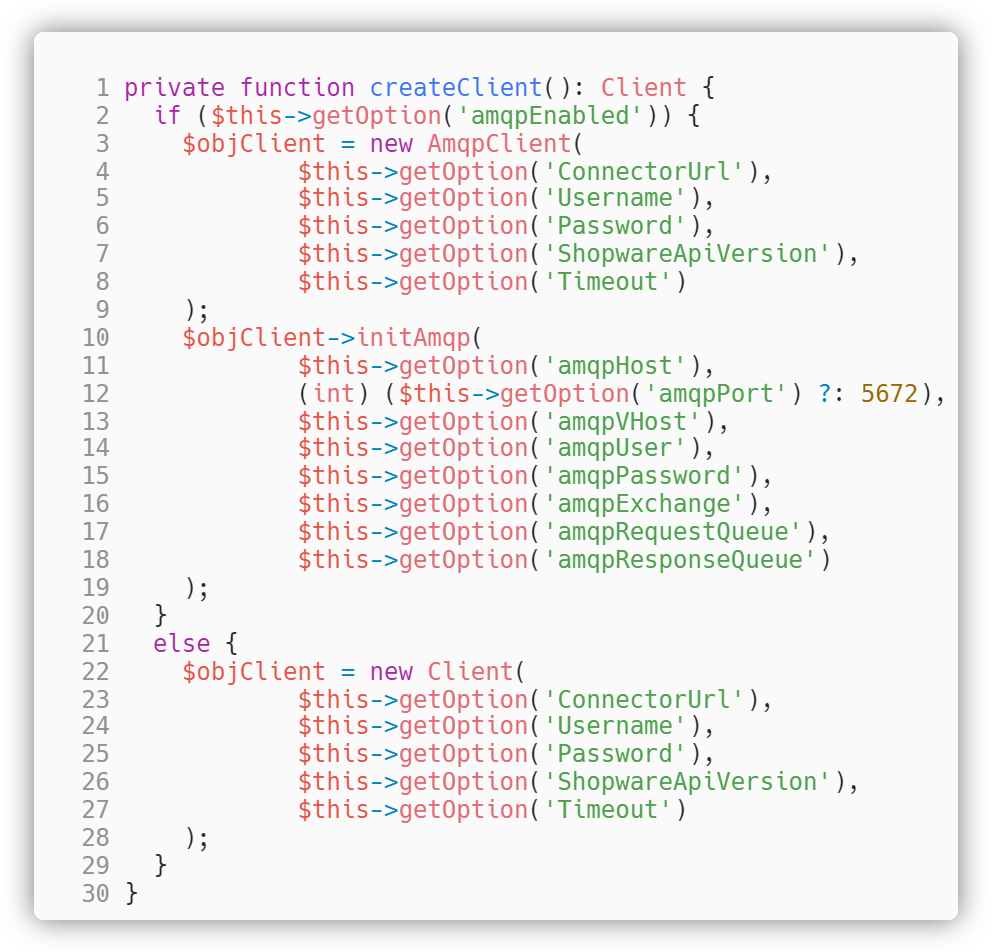 SAWS QM-Skripte
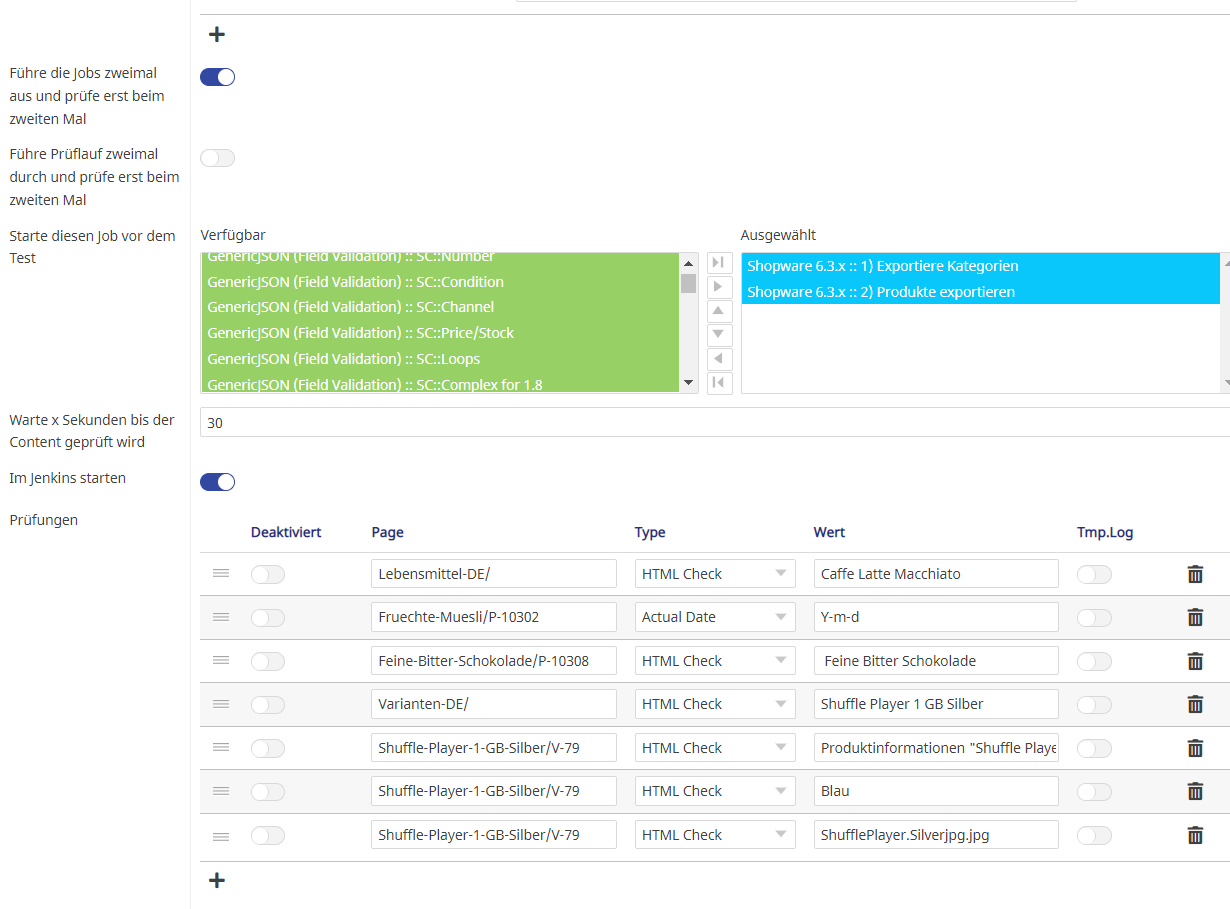 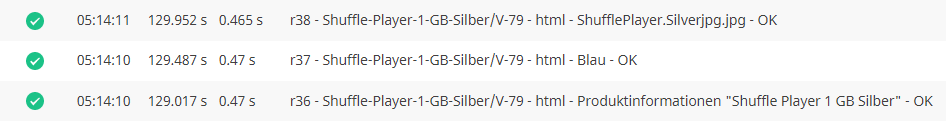 Praxistest mit Realdaten
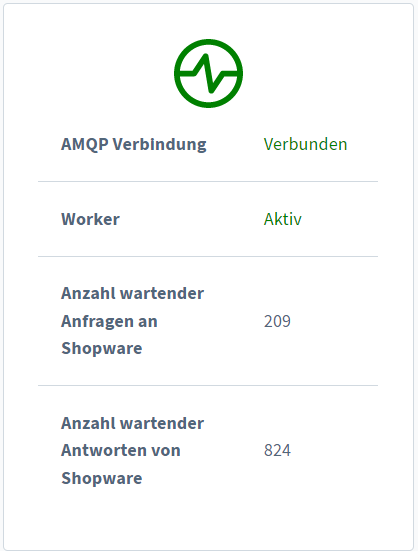 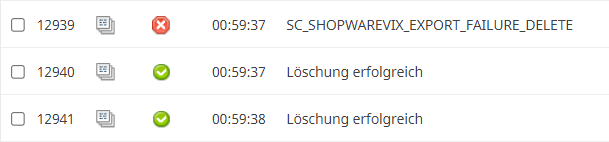 Technisches Fazit
Wiederverwendung der HTTP-API hat sich ausgezahlt
Abwesenheit von kritischen Fehlern
Tunnelung neuer Features und Fehlerbehebungen
Umleitung über AMQP funktioniert wie gewollt
Nur interner Betrieb
Persönliches Fazit
Sammeln von Erfahrung mit vielen verschiedenen Systemen
Shopware / Symfony / Vue
Message-Queue-Server
Lernen neuer Programmiertechniken
Dependency Injection
Viewmodel / 2-way binding
Arbeitsverlagerung auf Hintergrundprozesse
Asynchrone Kommunikation
Datum: 27.07.2022
Prüflingsnummer: 21501
Danke für Ihre Aufmerksamkeit!
IHK-Abschlussprojekt von Luca Wlcek